Домашние животные и их детеныши.
Воспитатель: Сазонова Татьяна Владимировна.
ГБДОУ д/с №85 комбинированного вида.
 195276, СПБ, ул. Демьяна Бедного, д. 30, к. 3
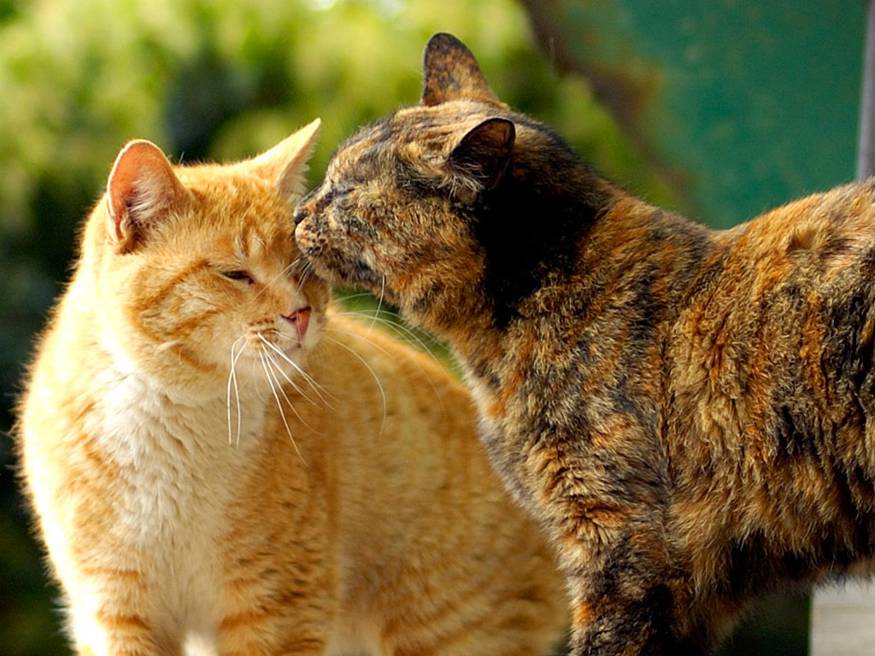 Кошка
Кот
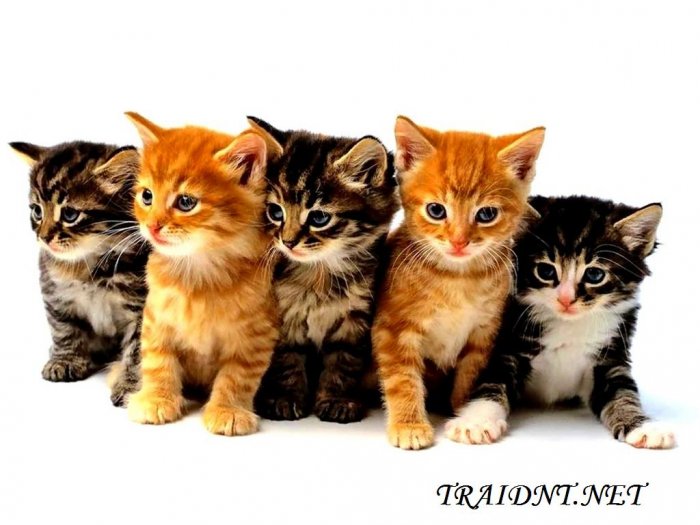 Котята
( Один –котенок)
Собака
Пес
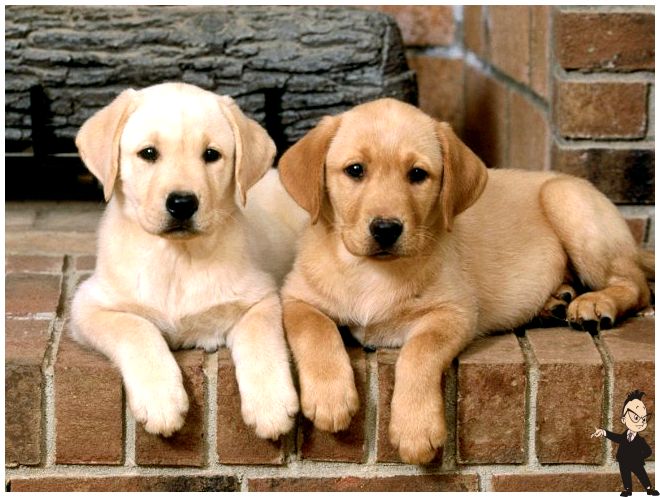 Щенки
(один- щенок)
Корова



Теленок
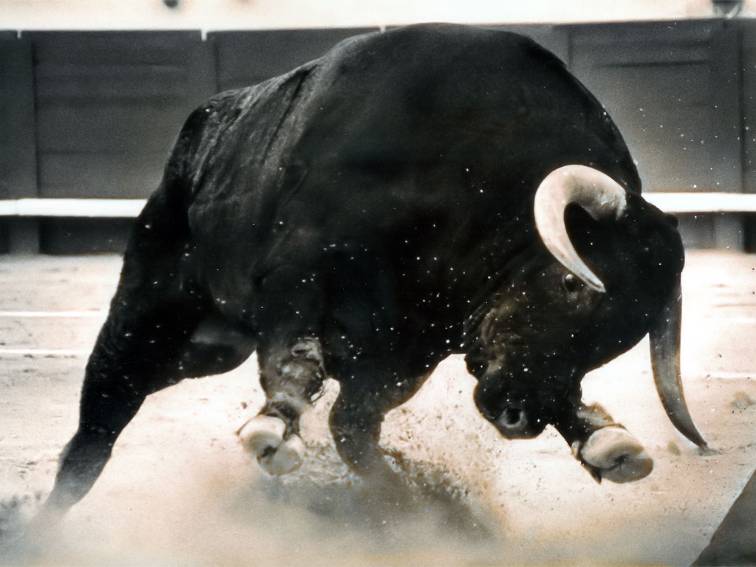 Бык
Коза


Козленок
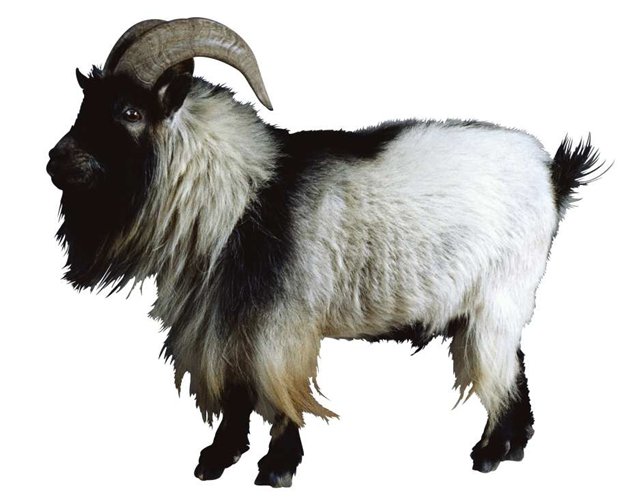 Козел
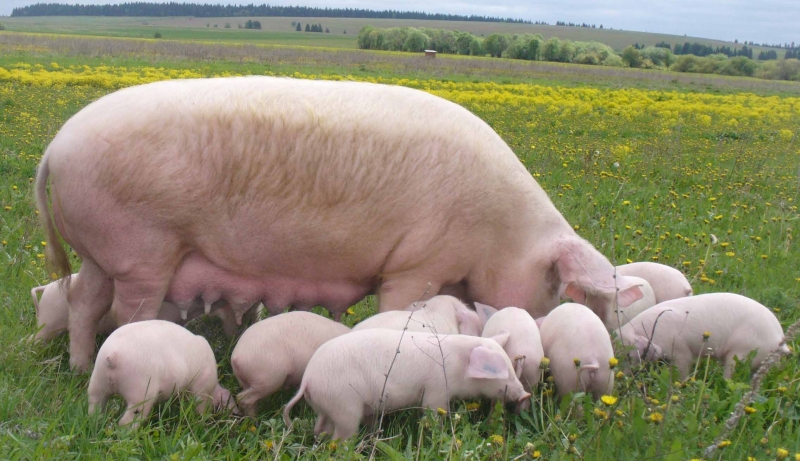 Свинья


Поросёнок
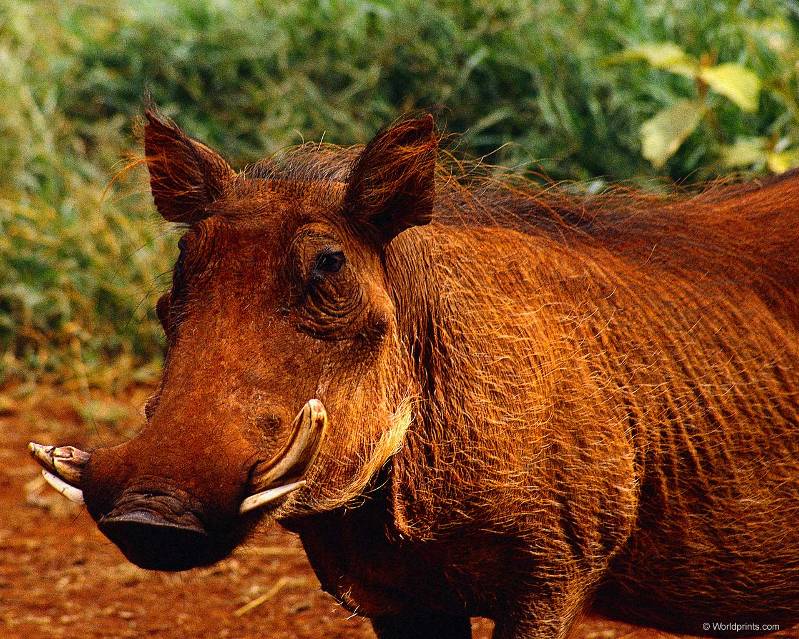 Кабан
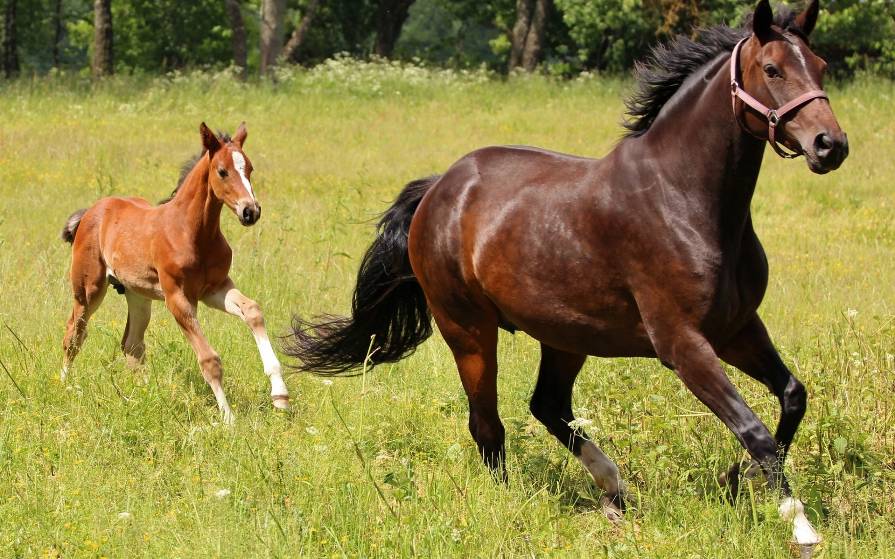 Лошадь


Жеребенок
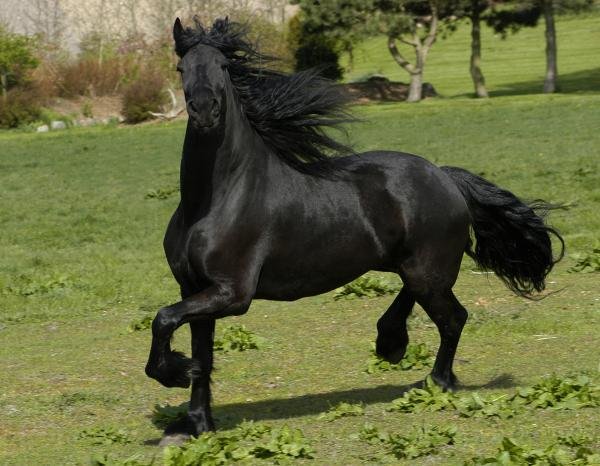 Конь
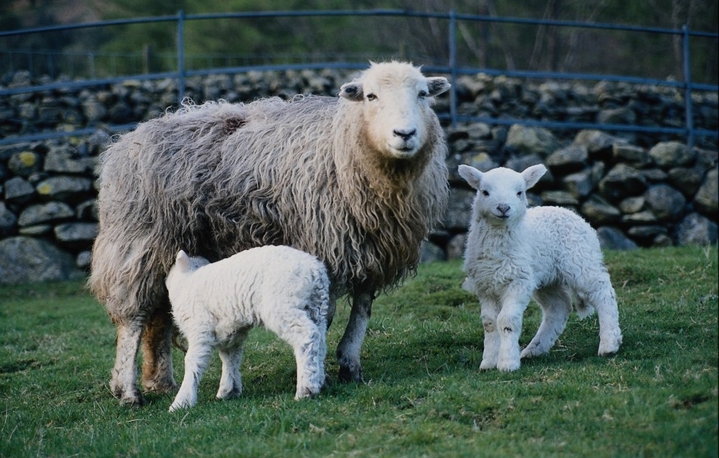 Овца


Ягнёнок
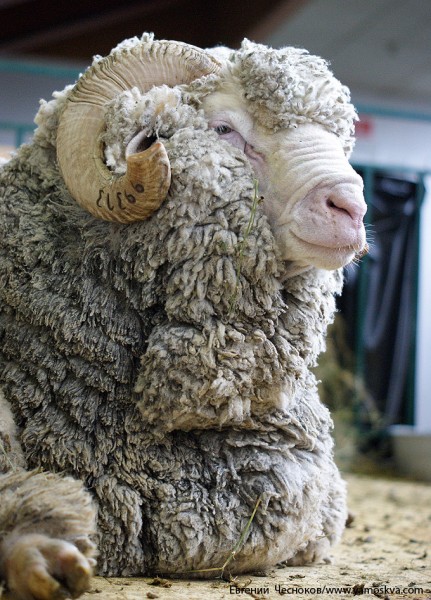 Баран
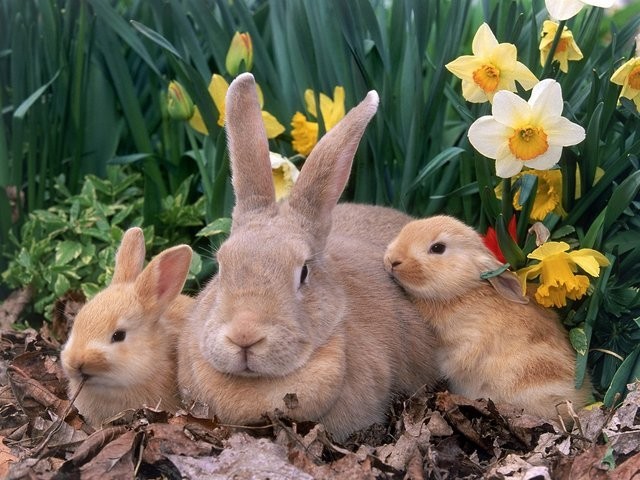 Крольчиха


Крольчонок
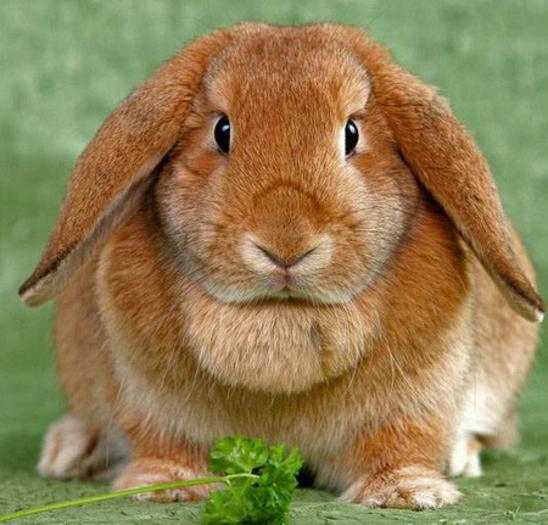 Кролик
Повторяем (мама, ребенок, папа)
Кошка, котёнок, кот.
Собака, щенок, пёс.
Корова, теленок, бык.
Коза, козлёнок, козёл.
Свинья, поросёнок, кабан.
Лошадь, жеребёнок, конь.
Овца, ягненок, баран.
Крольчиха, крольчонок, кролик.
Кот и кошка- http://kotomatrix.ru/abyss/733280/
 Котята- http://www.traidnt.net/Portal/images/articles/2301/DFGF.700x525.jpg
Собака, пёс-  http://hahalike.com/funny-pictures/expression-in-dogs-eyes-10-pics
Щенки-  http://test.grxhost.ru/novosti/
Корова, теленок-   http://www.trtrussian.com/trtworld/ru/newsdetail.aspx/ru/newsDetail.aspx?HaberKodu=db041528-0d0c-4e9f-a462-ea666a60871a
Бык-  http://www.gorod55.ru/news/article/show/?rubric=13&id=22186
Коза, козленок-   http://www.horoshienovosti.ru/tag/%d1%8f%d0%bc%d0%b0/
Козел-  http://kraspivo.ru/pivo-i-kozel/
Свинья, поросята-  http://newsper.net/ru/newslist/region/3/theme/86?page=1&date=2013-03-31
Кабан-  http://planet33.ru/rublevskye-zory/galleries/1270?photo=71182
Лошадь, жеребенок-    http://www.artfile.ru/i.php?i=726350
Конь-  http://abbyroad-d.sakura.ne.jp/js/beauty-the-horse
Овца, ягненок-   http://lenta18.ru/64351
Баран-   http://mg.ru/permskiy/ru/photo/photoRating/?fid=1553
Крольчиха, крольчата-  http://banana.by/engine/print.php?newsid=165734
Кролик-  http://yablor.ru/blogs/kroliki-eto-ne-tolko-cenniy-meh-no-i-100-mimishnos/2669194